CONTE D’UNE GRAINE
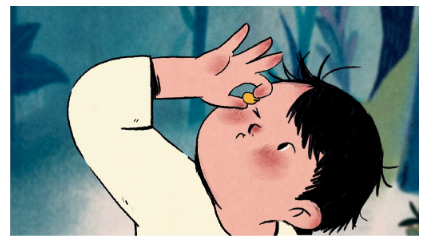 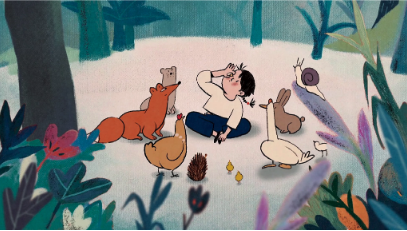 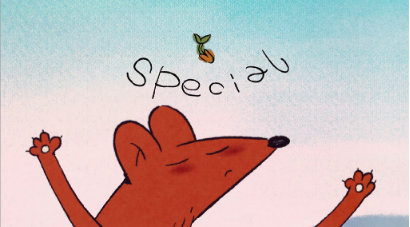 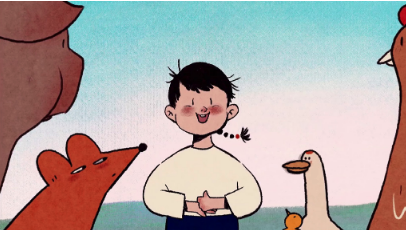 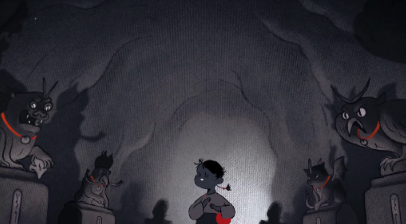 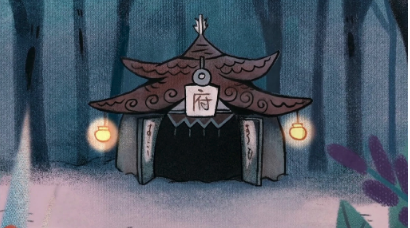 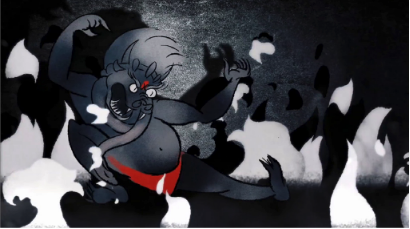 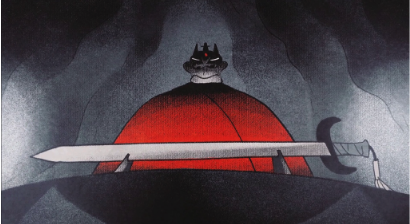